ОГАПОУ «Белгородский индустриальный колледж»Учебная практика УП.01
Практикум-соревнование
Тема: ТЕХНОЛОГИЯ ПАЙКИ ПЛАСТИКОВЫХ ТРУБОПРОВОДОВ И ФУРНИТУРЫ
Подготовлено   А.В. Кобченко
П.Е. Сергеев

Белгород, 2018
Цели урока: 
Повысить мотивацию обучающихся, закрепить полученные знания, получить навыки монтажа полипропиленовых труб.
Углубить знания о современных технологиях монтажа систем отопления на примере пайки полипропиленовых труб.
Создать условия для развития умений и навыков при монтаже системы отопления.
Воспитание мотивов деятельности, обеспечение условий для воспитания положительного интереса к изучаемым модулям.
Полипропиленовые трубы не подвергаются коррозии и образованию грибка, обладают высоким показателем износостойкости и широкий температурный диапазон проводим жидкостей.
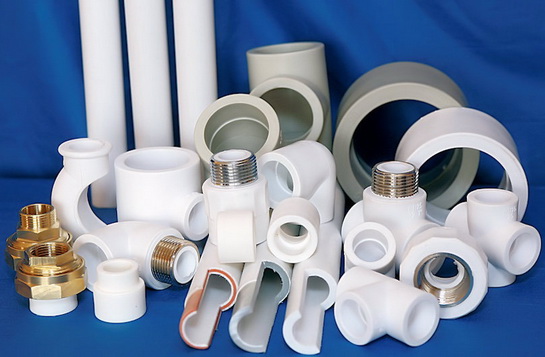 Преимущества системы отопления из полипропиленовых труб
Долговечность, надежность;
Стойкость к коррозии и отложению солей;
Стойкость к агрессивным средам;
Устойчивость к зарастанию и заиливанию;
Высокая пластичность и малый вес;
Удобство монтажа;
Высокая ремонтопригодность без применения сварочного, трубогибочного оборудования;
Имеют высокую шумопоглощающую способность;
Теплопроводность в 175 раз меньше чем у стальных, и 1300 раз - чем у медных труб;
Эстетичны, не требуют сварки и покраски;
Антистатичны, не проводят блуждающие токи;
Не разрушаются при замерзании в них воды, не конденсируют влагу.
Недостатки системы отопления из полипропиленовых труб
Большое линейное расширение – при повышенных температурах материал имеет свойство расширяться, что приводит к значительному удлинению трубы.
Низкая огнеупорность.
Для монтажа системы сложной формы придется использовать множество фитингов.
Необходимость дорогостоящей пайки.
Термостойкость
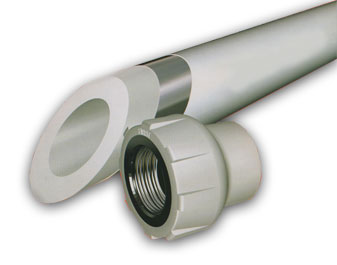 Изделия из пластика утрачивают свои твердые свойства при температуре 1400С, данная цифра зависит от типа трубы. Производители указывают на своей продукции максимальный температурный режим, для которого она предназначена. В среднем этот показатель равен 950С для не армированных труб.
Тепловое удлинение
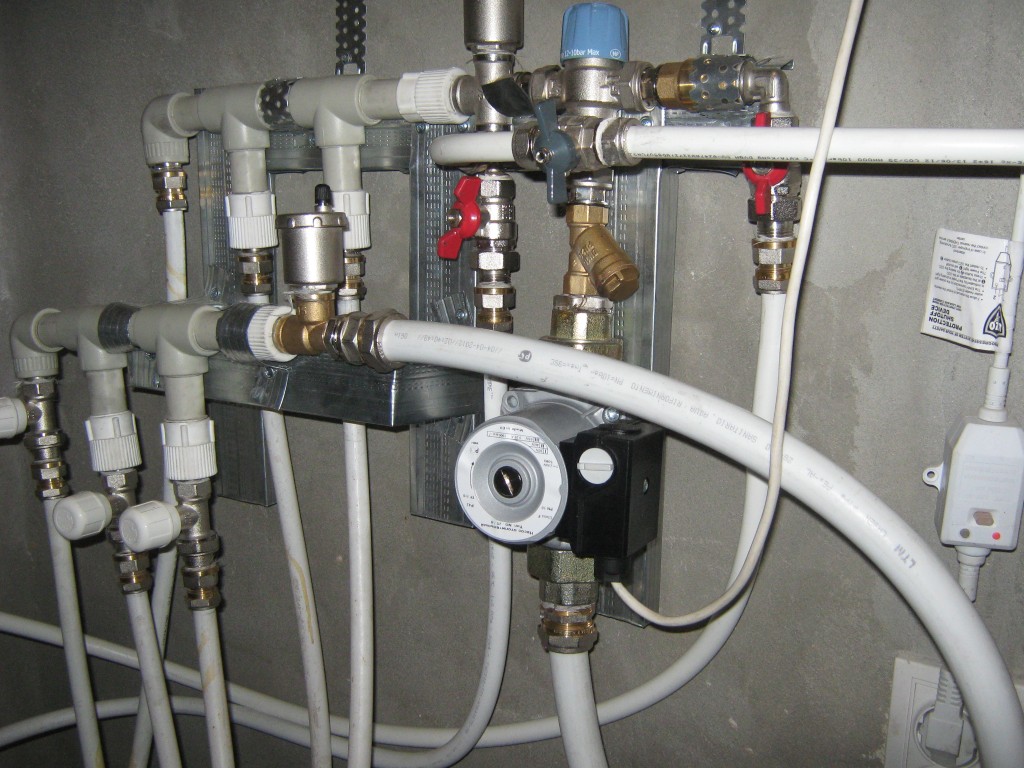 это показатель изменения линейных размеров при нагреве.
Армированные трубы
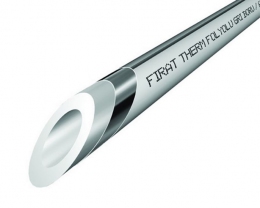 это продукция с жестким каркасом из алюминия или стекловолокна. Армирующий алюминиевый слой располагается снаружи или между слоями пластика. Слои соединяются специальным клеем. Толщина алюминиевого слоя – 0,1-0,5 мм.
Технические характеристики металлопластиковых труб
максимум рабочей температуры + 95 °С;
максимум рабочего давления при t = 95°C составляет 10 бар;
максимум рабочего давления при t = от 0 до 25°С составляет 25 бар;
кратковременная температура, которая допускается,  равна +130 °С.

При соблюдении данных условий эксплуатаций срок службы труб составляет 50 лет.
Трубы из полипропилена делятся на 4 основные категории:
Изделие с тонкими стенками PN10 для теплого пола и систем подачи холодной воды. Показатель давления – 1 МПа, максимальная температура – 450С и 200С.
Изделие PN16 для монтажа отопительных систем с низким значением давления и систем подачи холодной воды. Показатель давления – 2 МПа, верхний показатель температуры – 800С, внутренне армирование алюминием.
Изделие универсальное PN20 для прокладки холодного и горячего водоснабжения. Показатель давления – 2 МПа, верхний температурный порог – 800С.
Изделие для прокладки холодного и горячего водоснабжения PN25, внутреннее армирование алюминием. Показатель давления – 2,5 МПа. Верхний температурный показатель – 950С.
Технология пайки пластиковых трубопроводов и фурнитуры
Инструменты и материалы для монтажа
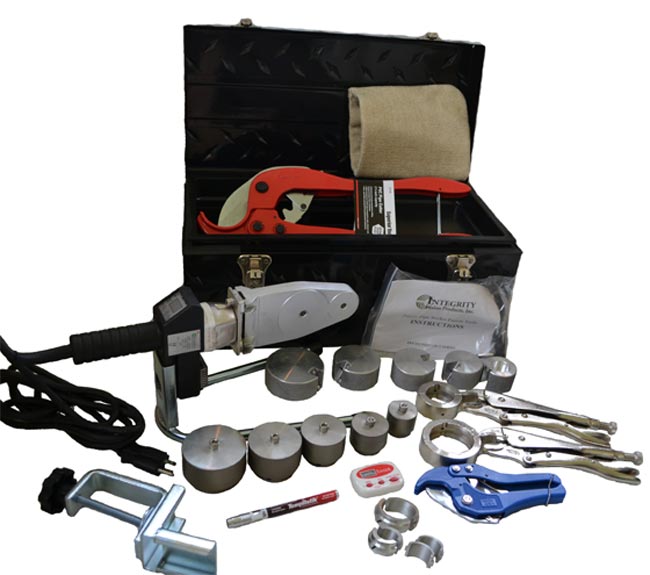 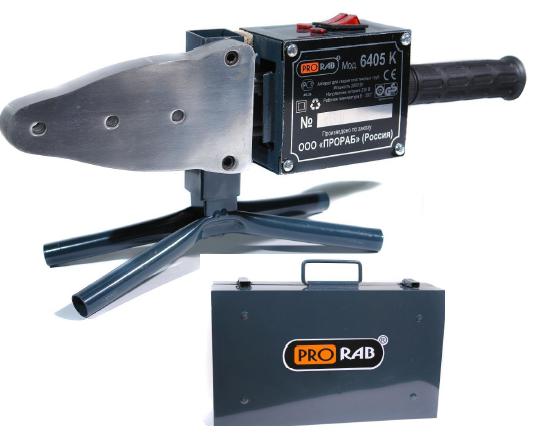 Кроме основных инструментов понадобится:
Рулетка – для замеров необходимых размеров трубы.
Карандаш – для разметки труб и стен.
Ножовка по металлу – при условии отсутствия специального ножа для пластиковых труб.
Острый нож – для снятия фаски с трубы при монтаже.
Строительный уровень.
Шеймер для труб армированных снаружи.
Торцеватель для армированных внутри труб.
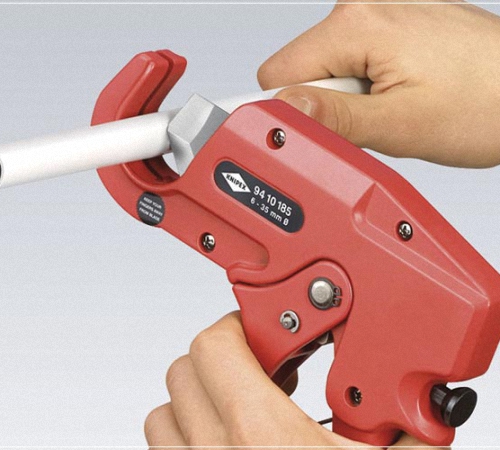 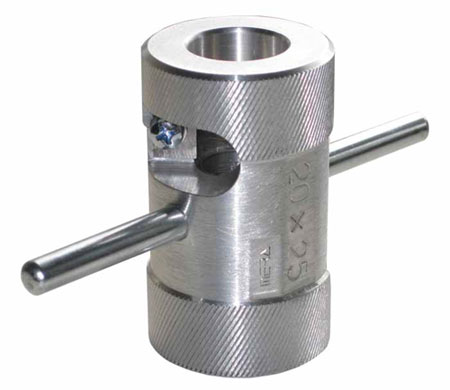 Технология пайки пластиковых трубопроводов и фурнитуры
Виды фитингов
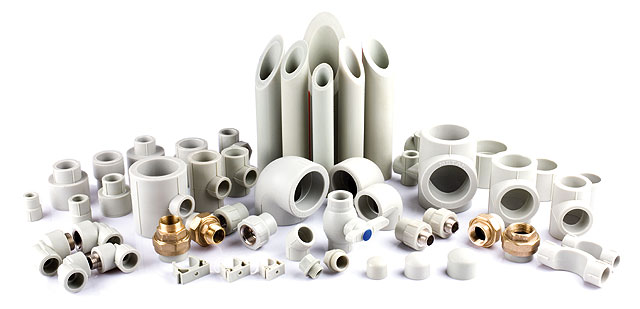 Технология пайки пластиковых трубопроводов и фурнитуры
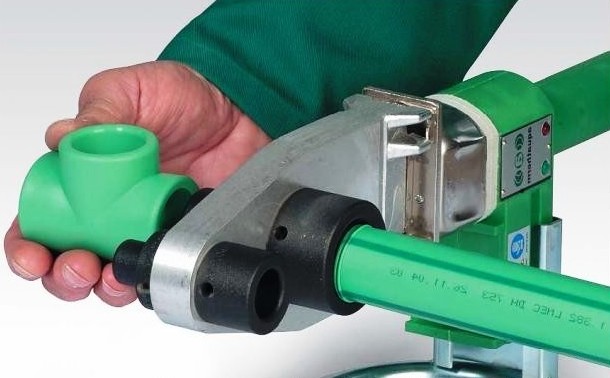 Правила эксплуатации паяльника
Инструкция по пайке полипропиленовых труб
Включается паяльный аппарат на прогрев. Через 10-15 минут гаснет индикатор терморегулятора. Это свидетельствует о том, что паяльник нагрелся и готов к работе.
Паяльник потреблять больше энергии во время первого включения. Целесообразно дождаться повторного включения и отключения индикатора терморегулятора, а затем уже приступать к работе.
Отмеряется кусок трубы необходимой длины. 
Отмеренный кусок трубы обрезается специальными ножницами.
Подбирается подходящий по размеру фитинг.
Раструб фитинга и внешняя часть трубы, обезжиривается мыльным раствором или спиртом и высушивается.
Детали устанавливаются на насадки паяльника. Труба вставляется внутрь гильзы насадки, а фитинг одевается на дорн.
Технология пайки пластиковых трубопроводов и фурнитуры
Видеофильм: 

«Как монтировать полипропиленовые трубы»
Технология пайки пластиковых трубопроводов и фурнитуры
Продолжите фразу:
Сегодня мы узнали...
На занятии мы научились …
В процессе работы затруднение вызвало…
Мы поняли, что…
Домашнее задание:
ОИ 1: 
Общий курс слесарного дела 
Н.И. Макиенко - М.: Высшая школа, 2011г. 

 Оформление отчета